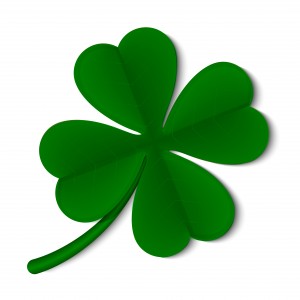 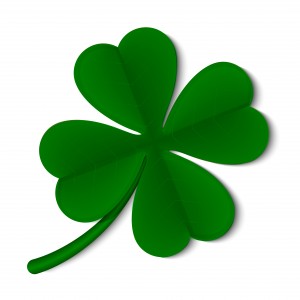 Monday, March 18, 2019
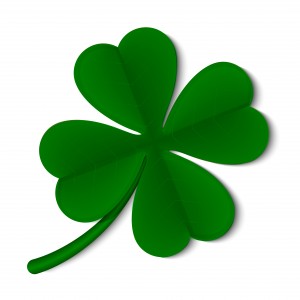 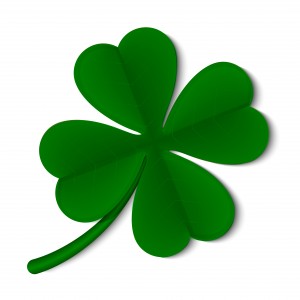 Tuesday, March 19, 2019
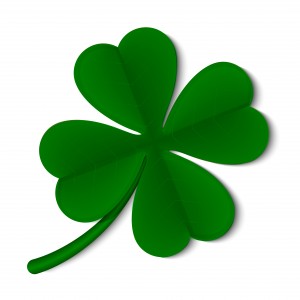 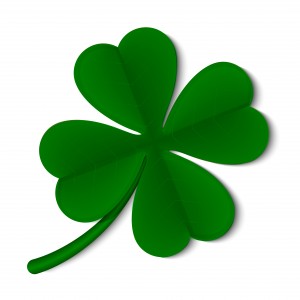 Thursday, March 21, 2019
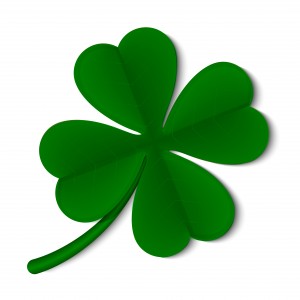 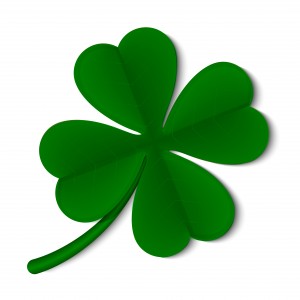 Friday, March 22, 2019
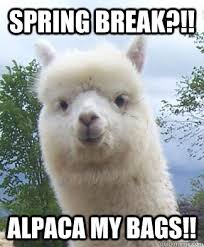